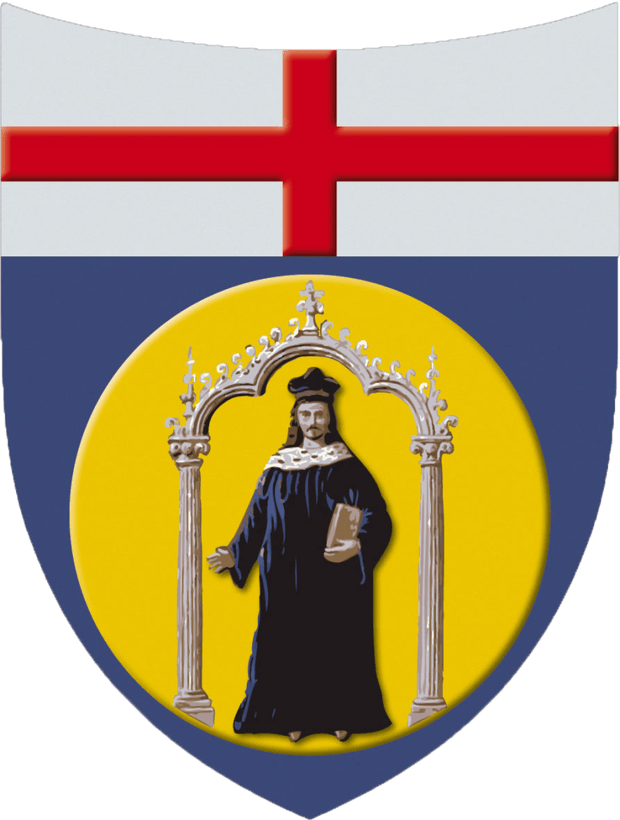 UNIVERSITÀ DEGLI STUDI DI GENOVA
SCUOLA POLITECNICA
«Simulazioni instazionarie per la 
climatizzazione del teatro Carlo Felice di Genova»
Relatore
Prof. Ing. Jan Oscar Pralits
Candidato
Paolo Badino
matr. n°. 4526733
Correlatore
Prof. Ing. Joel Enrique Guerrero Rivas
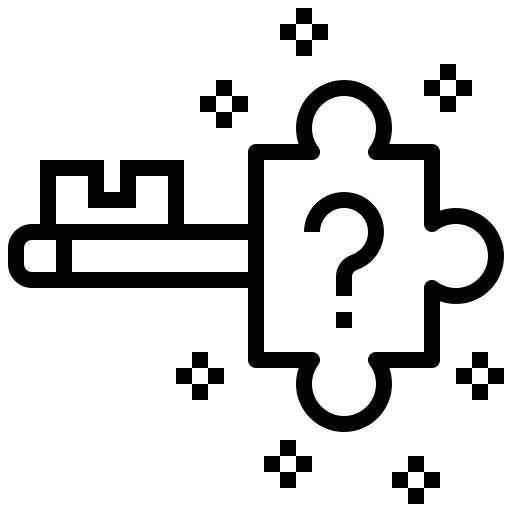 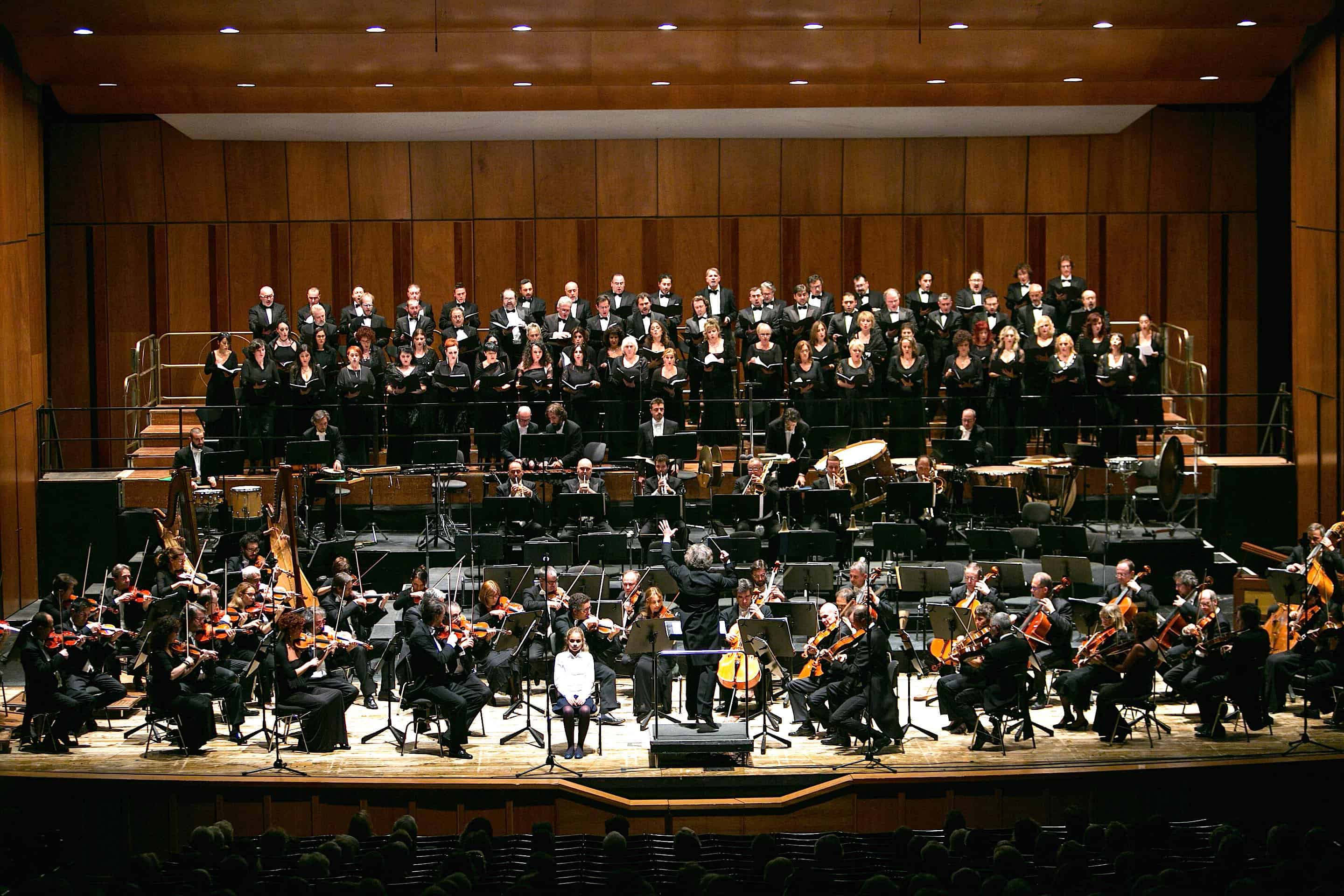 Il Problema:
Il Carlo Felice è un esempio tecnologico ma presenta un difetto: il discomfort termico.
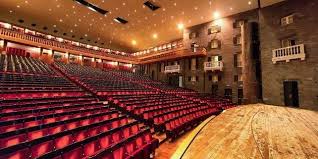 L’analisi:
Progetto Storia e Aria , coordinato 
dal Prof. Ing. Jan O. Pralits: uno studio
multidisciplinare a cavallo tra l’ingegneria 
e l’architettura.
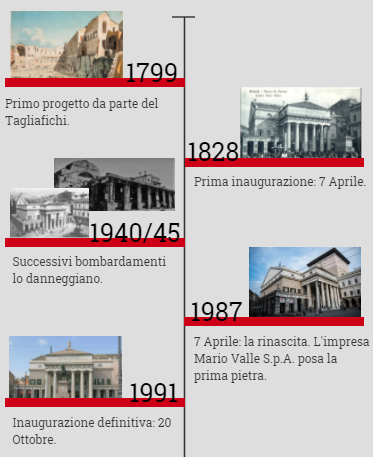 La Storia
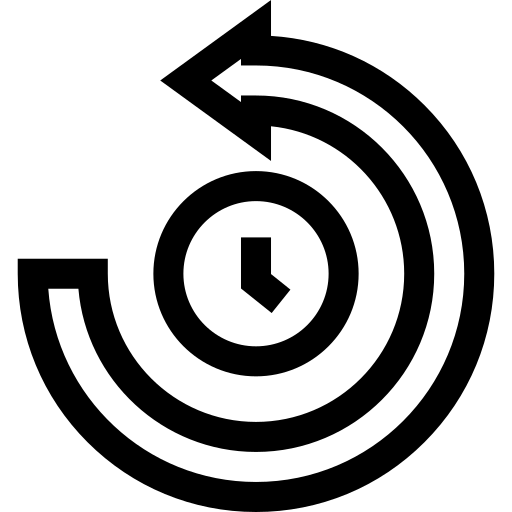 Geometria
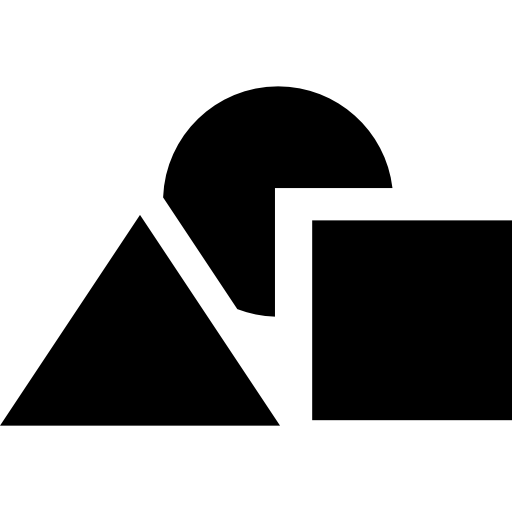 Alcuni dati:
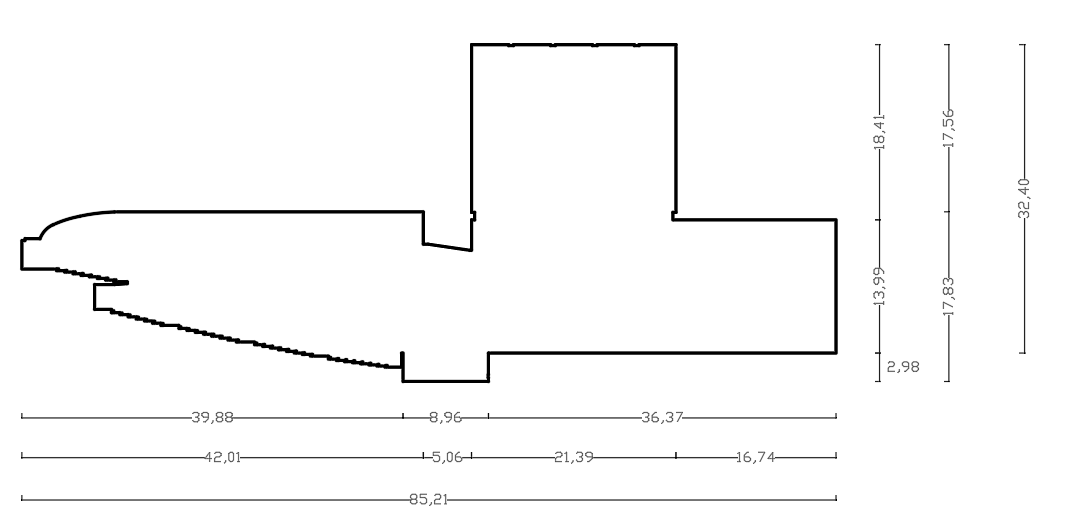 Volume totale: 230000 m3 ; 

Superficie posti a sedere: 1600 m2 ;

Superficie sipario: 200 m2;

Dimensioni boccascena: 10x16 m;

Superficie palcoscenico: 574 m2;

Superficie golfo mistico: 120 m2.
Condizioni al contorno
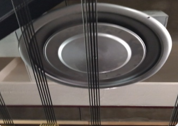 Diffusori Circolari di Mandata della Torre
Numero: 16
Portata: 1500 m3/h
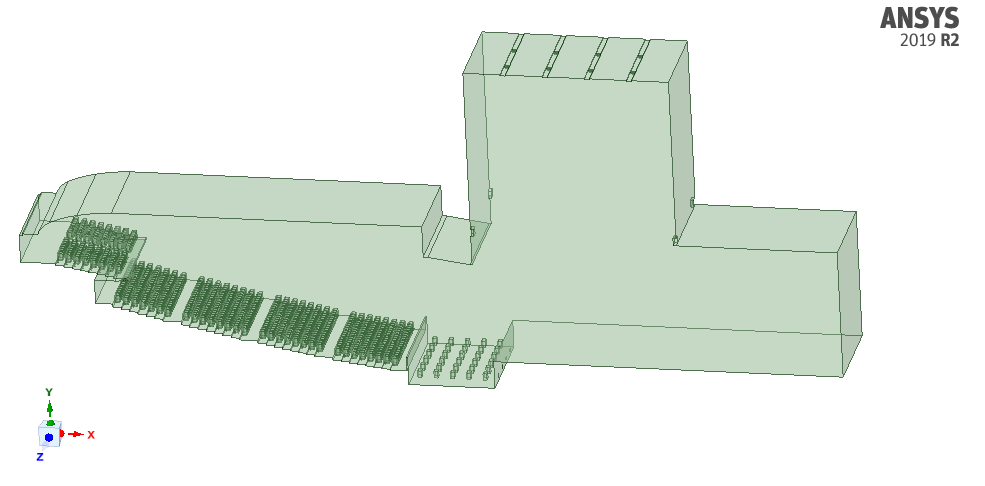 Diffusori a Piede di Poltrona
Numero: 1000
Portata: 60-45 m3/h
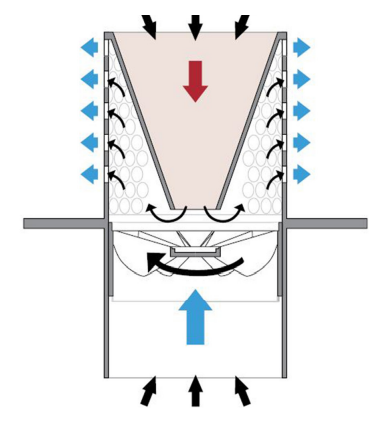 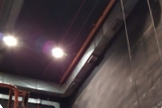 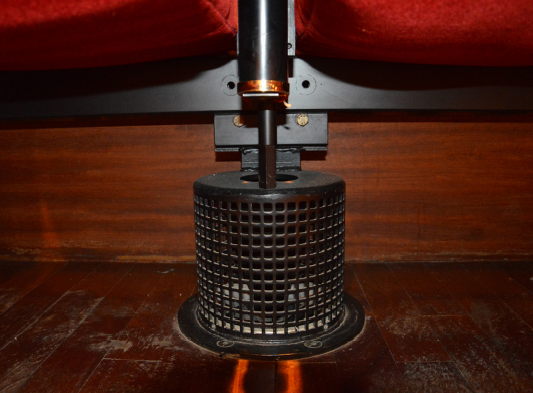 Griglie di Ripresa della Torre
Numero: 10
Portata: 1250 m3/h
Principi
Principio di conservazione della massa: ”La massa associata ad un volume materiale di fluido è costante nel tempo”;


Principio di conservazione della quantità di moto: ”La derivata rispetto al tempo della quantità di moto di un volume materiale di fluido è uguale alla risultante delle forze che l’esterno esercita sul volume di fluido”;


Principio di conservazione dell’energia: ”l’energia di un sistema rimane costante se il sistema è isolato all’esterno”.
Da tali discendono le equazioni di Navier-Stokes, relazioni che governano il problema.
Identificazione del problema
La simulazione CFD
Definire l’obbiettivo
Identificare il dominio
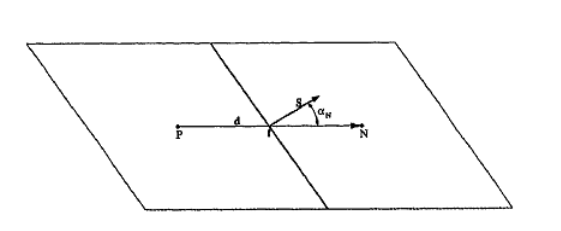 Pre-processing
3.    Geometria 
Mesh
Impostazioni fisiche del risolutore
Strutturata o non strutturata

Skewness e ortogonalità
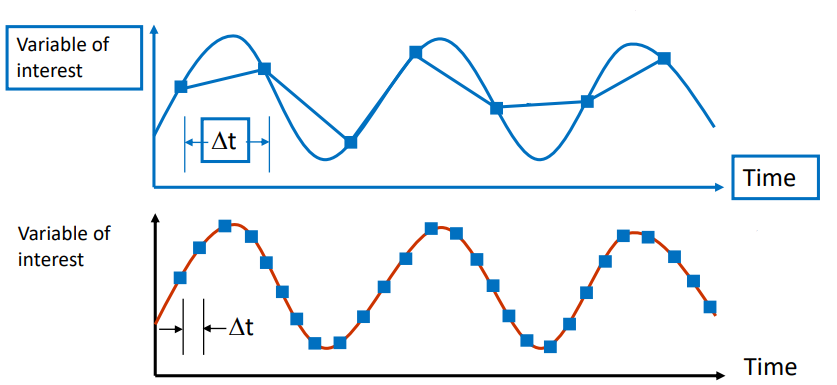 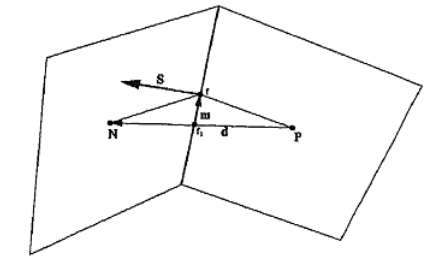 Risoluzione
6.   Soluzione computazionale
Post-processing
7.   Analisi dei risultati
I casi trattati
Caso 2:

Presenza degli spettatori
Caso 1:

Solo struttura architettonica
Caso 3:

Apertura sistema di emergenza
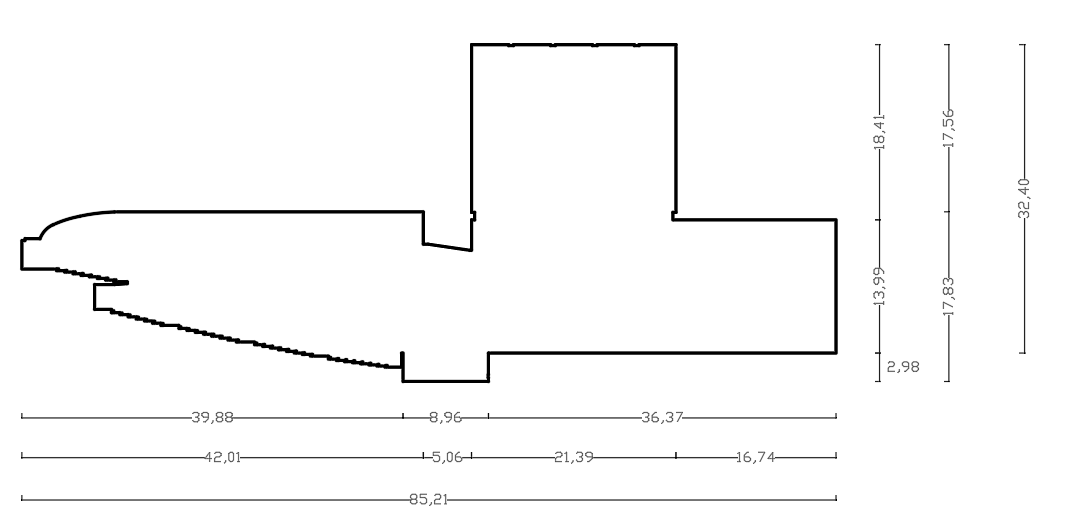 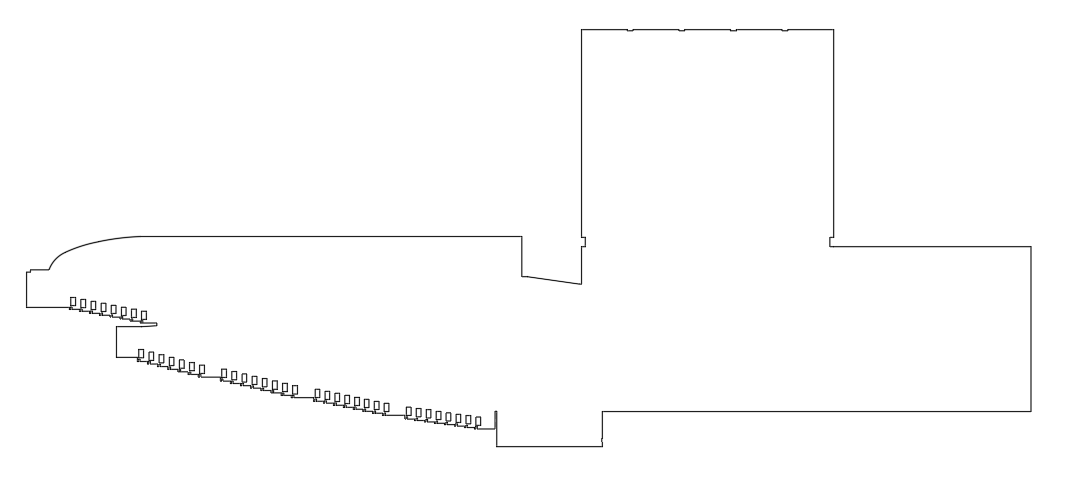 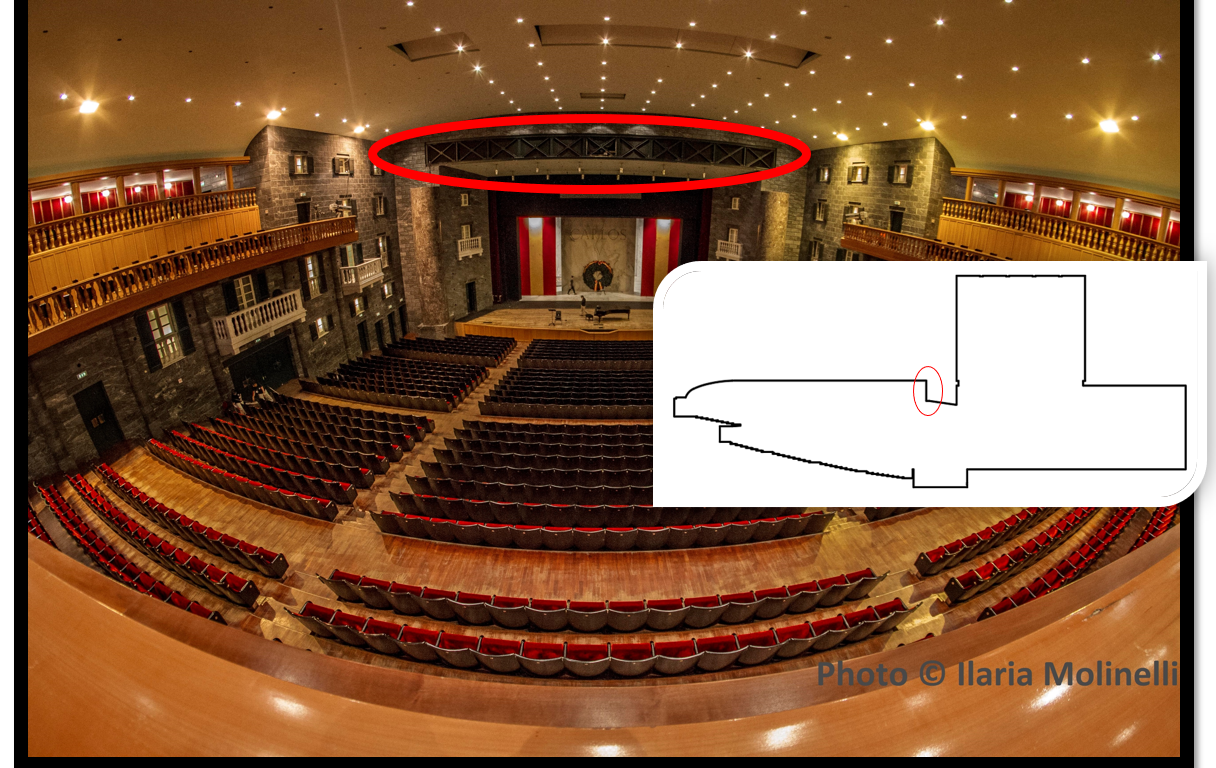 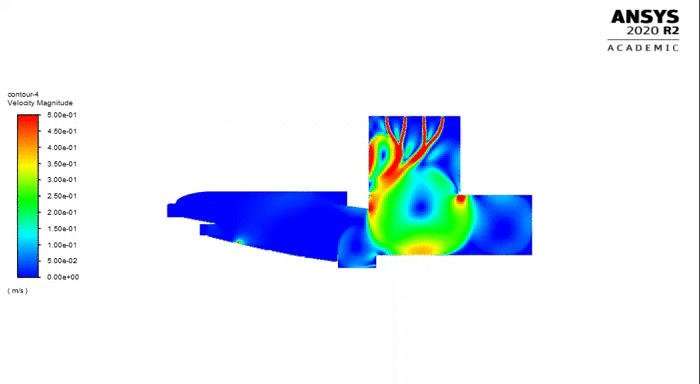 Caso 1:
Solo struttura architettonica
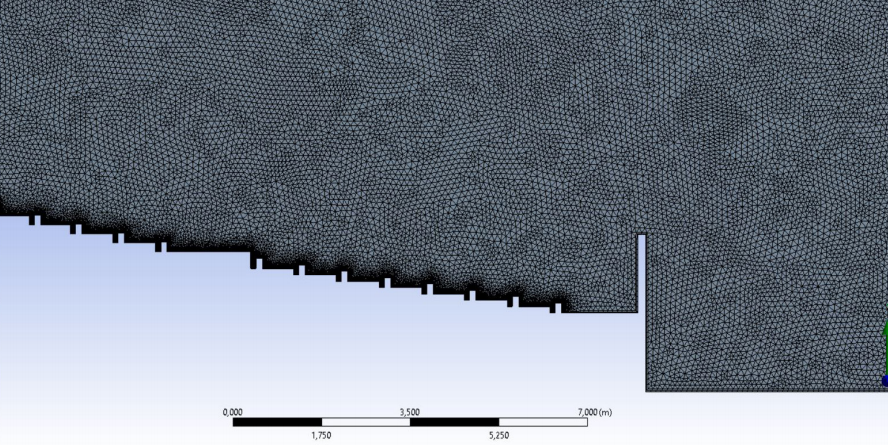 Mesh:
428588 elementi
 e 886041 nodi
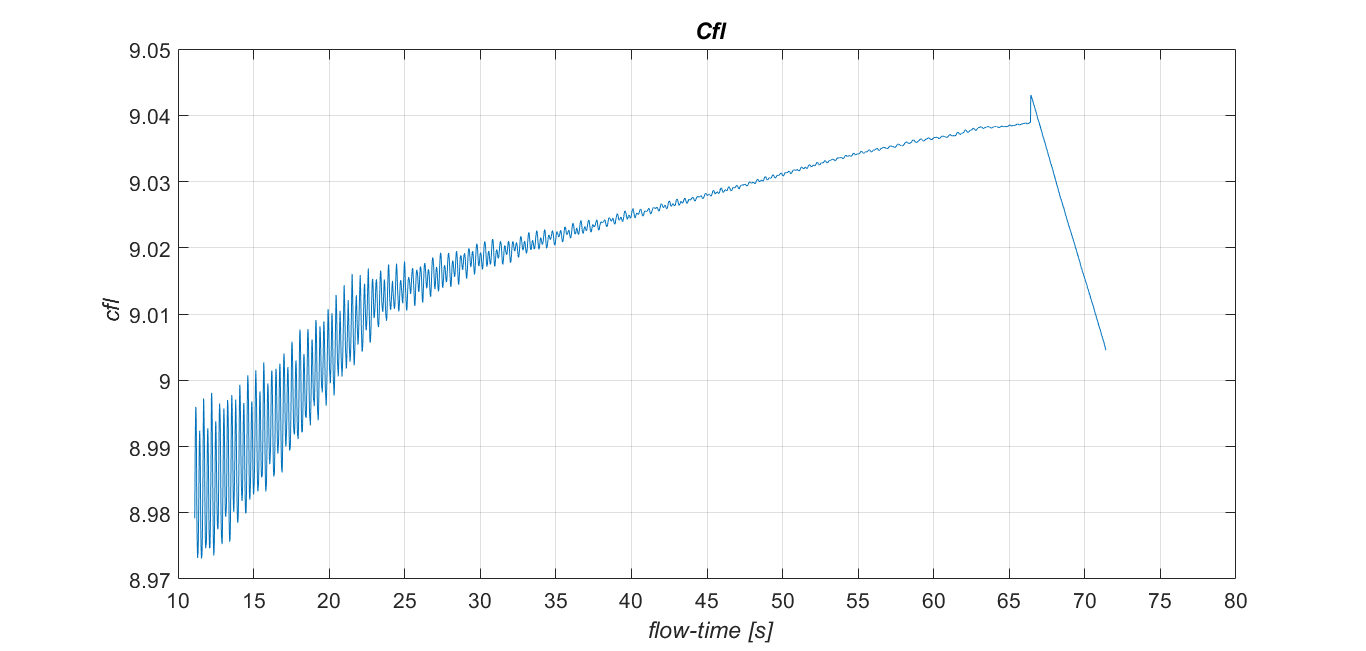 Analisi:
Y=0,243t+0.278p−6.802           tutta il teatro è valutato Y=-3;
Statistica d’ordine            la platea non si presenta in criticità così come la fossa, importanti valori per il palco.
Punti analizzati:
Riduzione mesh:
Caso 2:
Presenza degli spettatori
Caso stazionario
536265 elementi
 289399 nodi
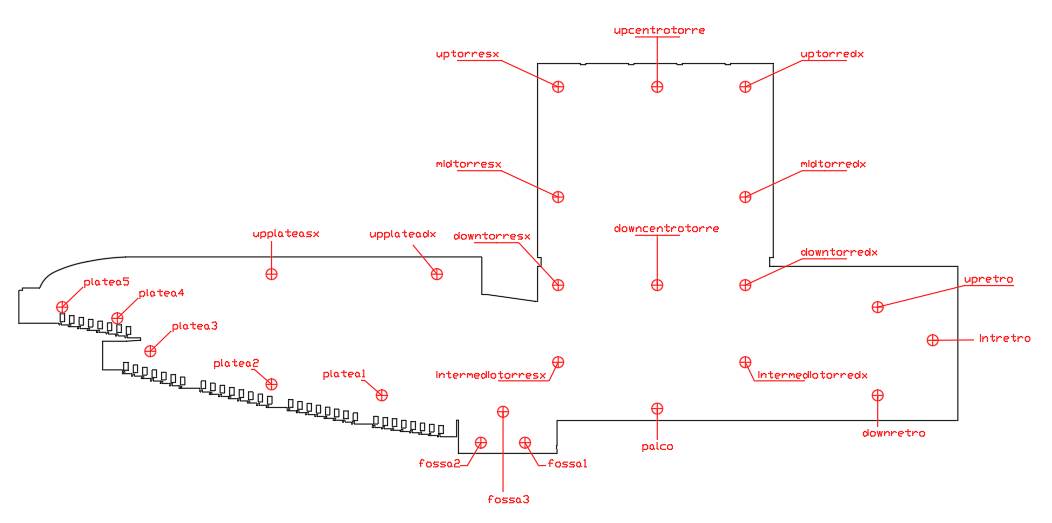 363938 elementi
 184104 nodi
Caso transitorio
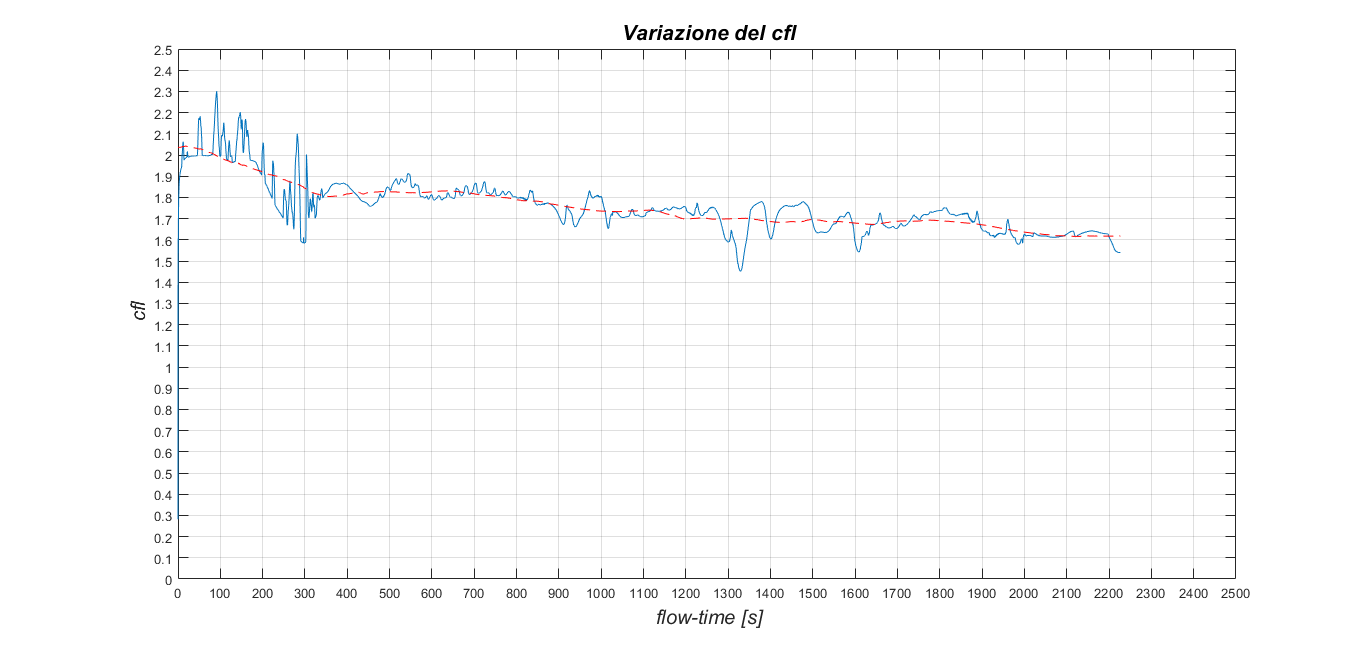 24 punti studiati: elaborazione di 48 diagrammi 
di velocità e temperatura;
Cfl tra 1,5 e 2: tempi di calcolo sensibilmente 
ridotti;
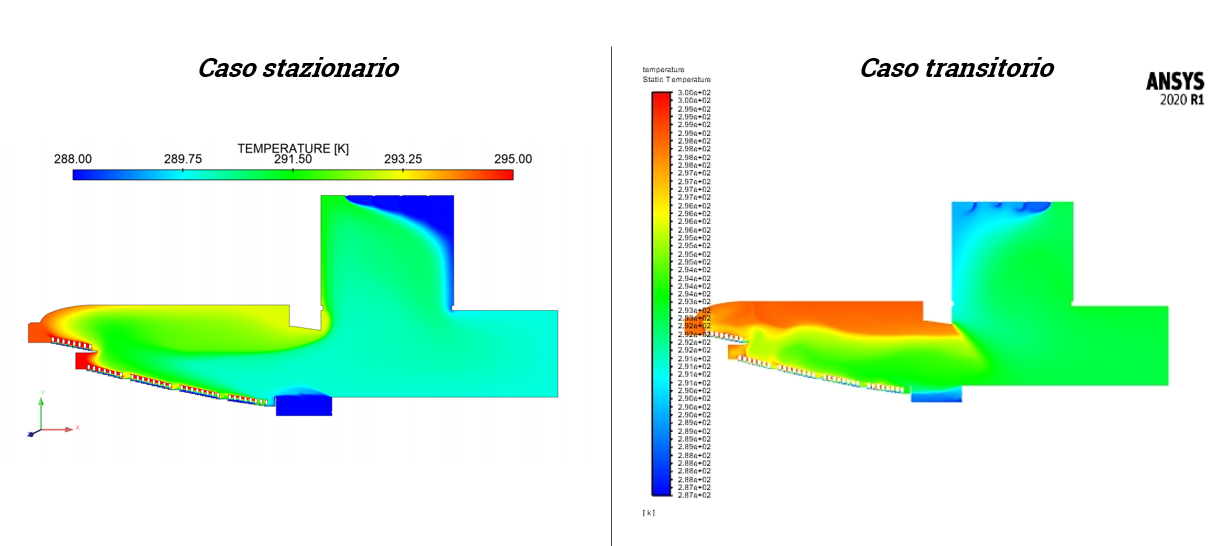 Caso 2:
Presenza degli spettatori
Risultati
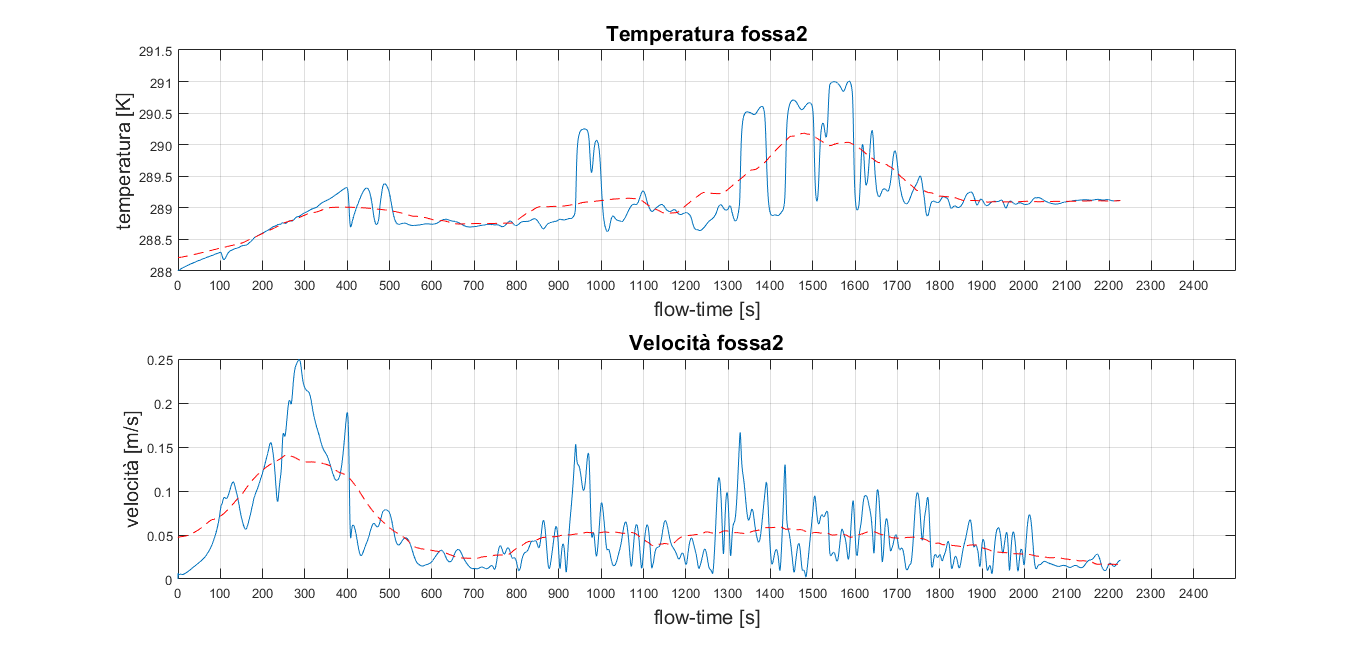 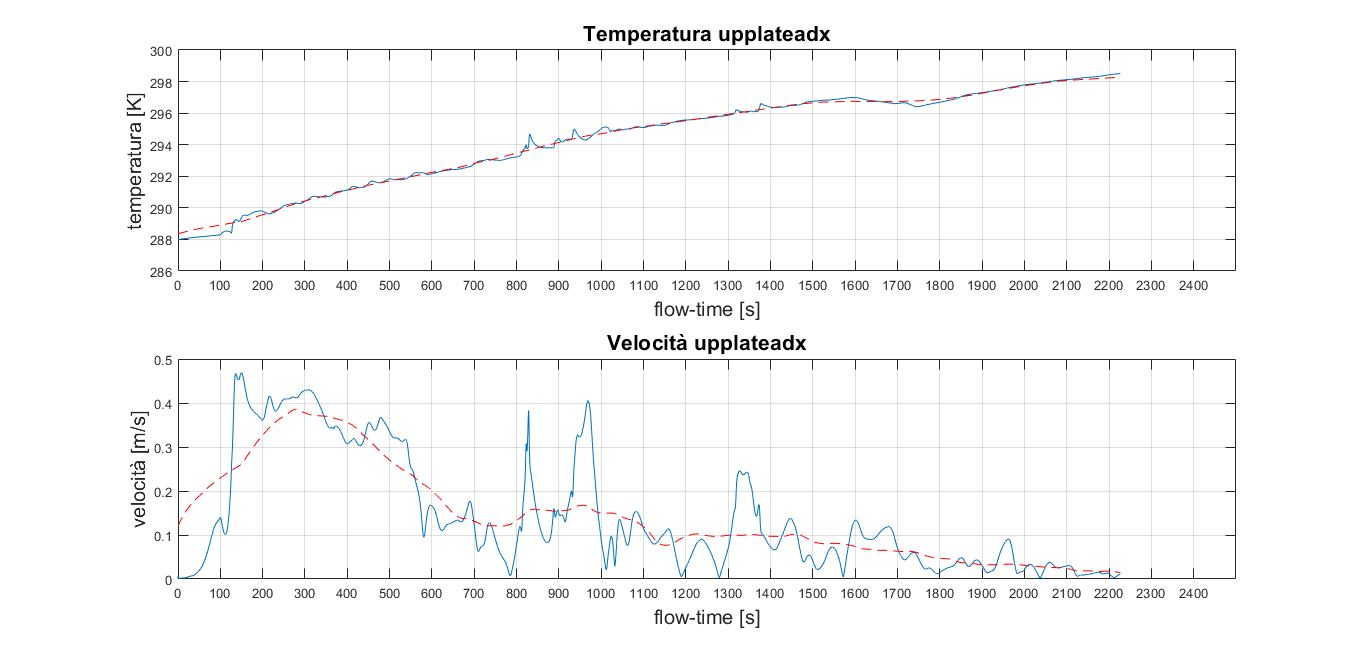 Basse temperature a lungo termine in fossa;
Incremento termico parte alta della zona 
occupata, tendenza al ristagno.
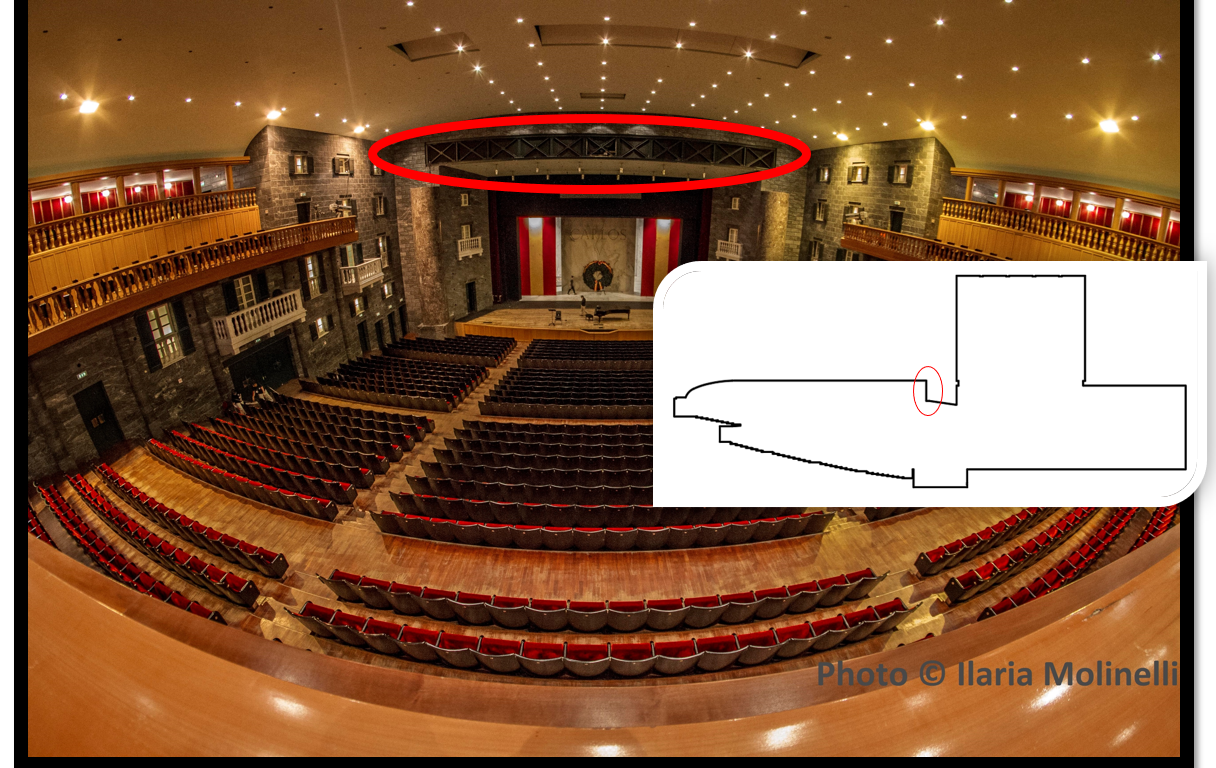 Caso 3:
Apertura sistema di emergenza
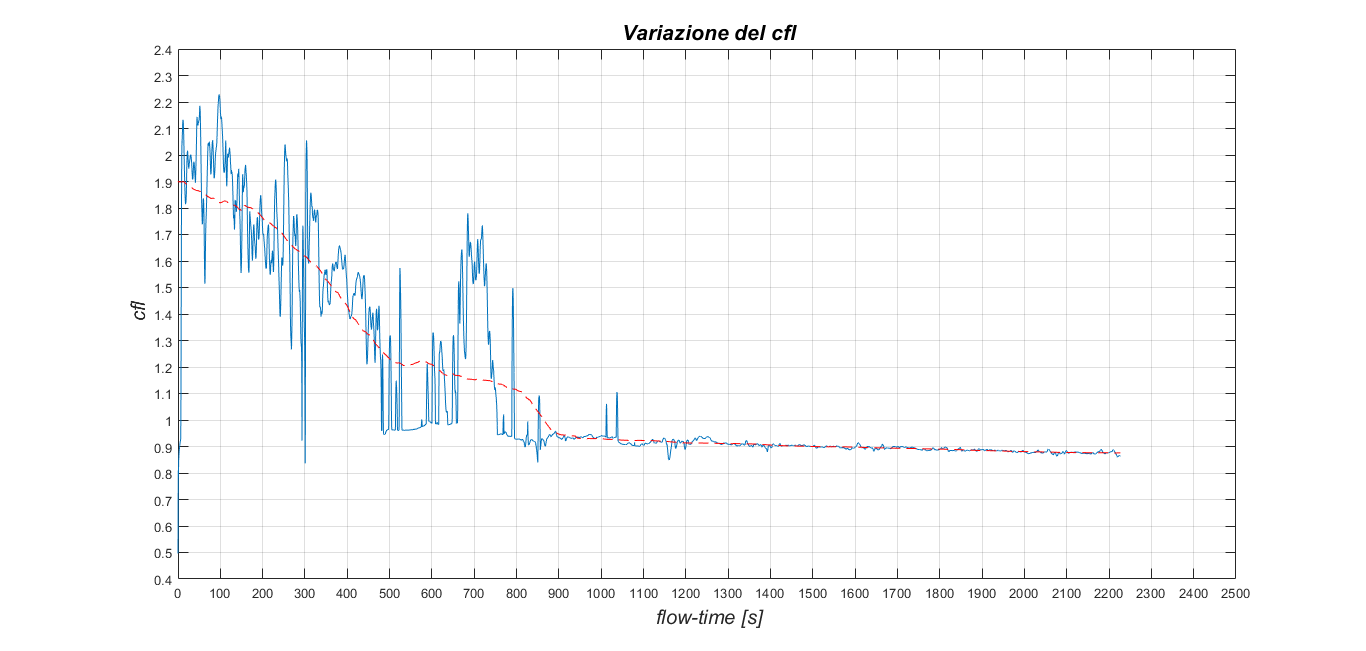 Scopo: 
ridurre l’accumulo di aria calda sopra la zona occupata e «rompere» lo scambio massivo attraverso il boccascena.
Stessa mesh del caso 2;
Stessi punti analizzati della configurazione precedente;
Nuova condizione al contorno: portata massica uscente appartenente alla zona scenica (2.041 kg/s) divisa tra sistema di emergenza e prese della torre.
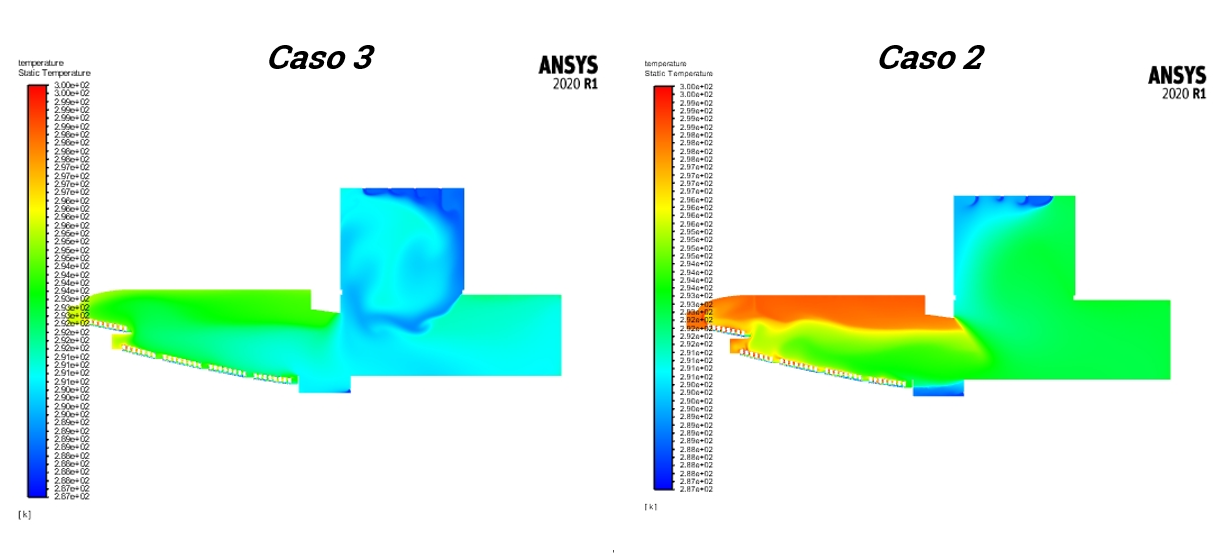 Caso 3:
Apertura sistema di emergenza
Risultati
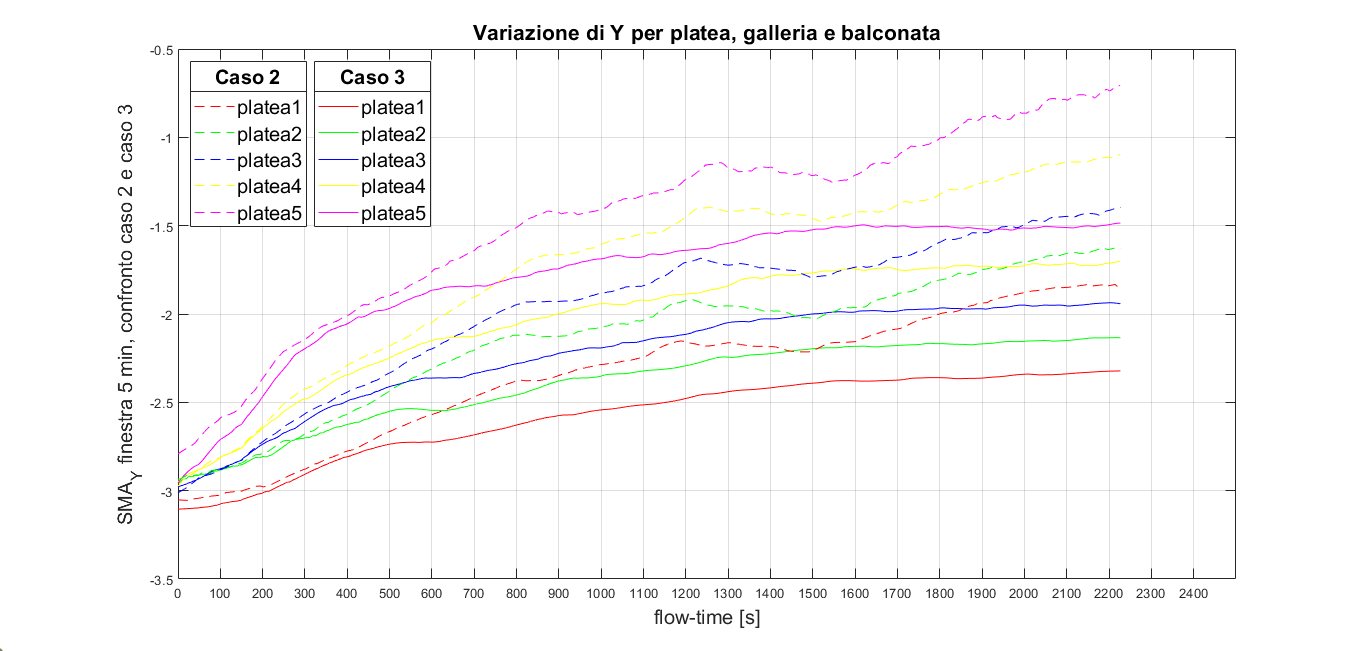 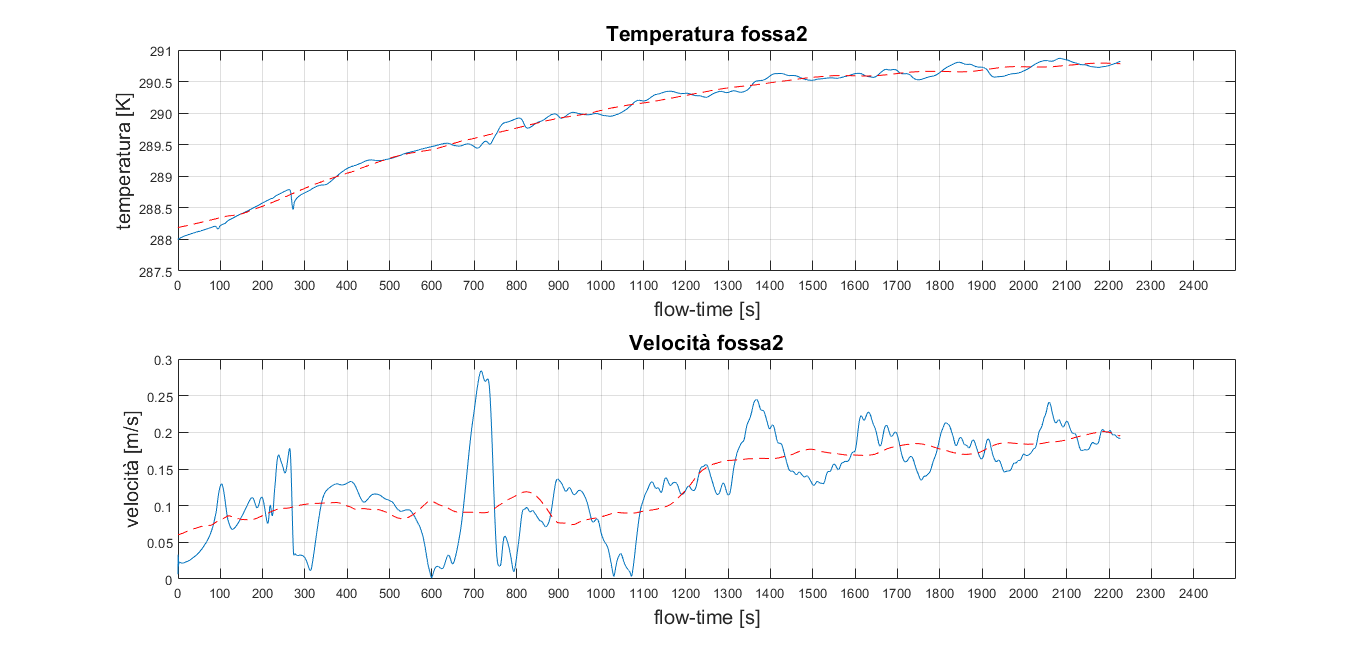 Pro:
Miglioramento termico nel golfo mistico;
Minor tendenza al ristagno dell’aria.
Contro:
Riduzione del comfort in platea e incremento di
velocità sul palcoscenico.
Caso 3 vs Caso 2
Confronto
Velocità
“lid driven cavity”
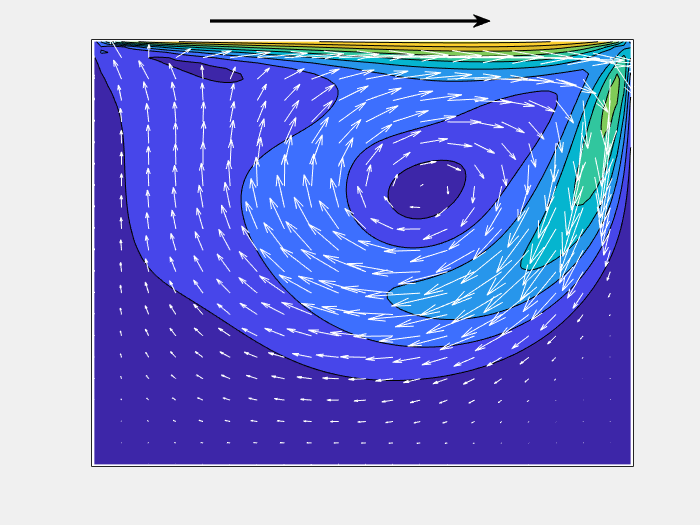 Caso 3 vs Caso 2
Confronto
Velocità
Caso 3 vs Caso 2
Confronto
Velocità
Caso 3 vs Caso 2
Confronto
Temperatura
Caso 3 vs Caso 2
Confronto
Temperatura
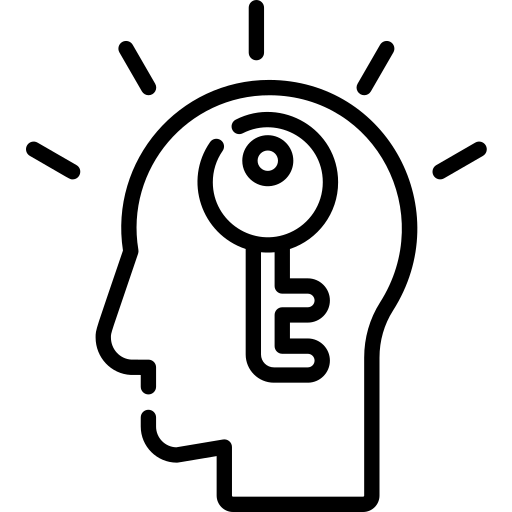 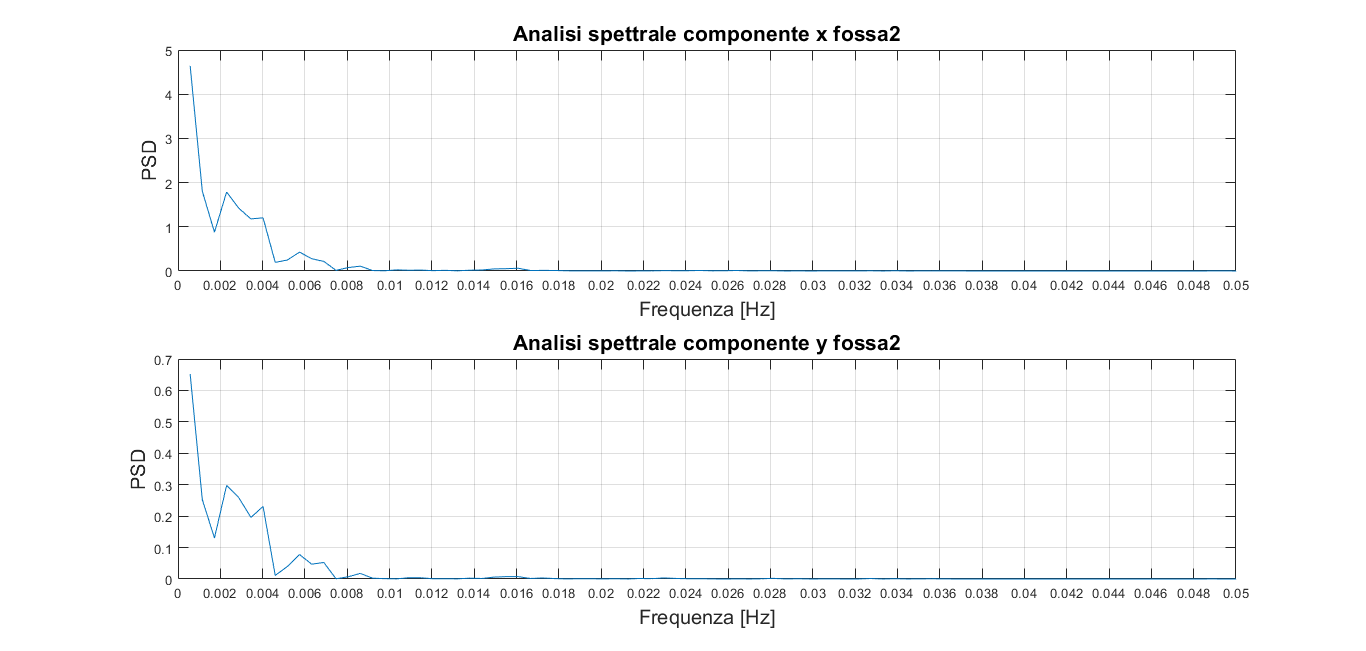 Conclusioni:
Forte dipendenza dal tempo;

Masse vorticose lente;

Importante influenza da parte
degli occupanti.
Basse temperature nel golfo mistico, con tendenza
Al ristagno dell’aria.
Proposta: aprire i sistemi di emergenza sopra il boccascena.
Grazie per l’attenzione